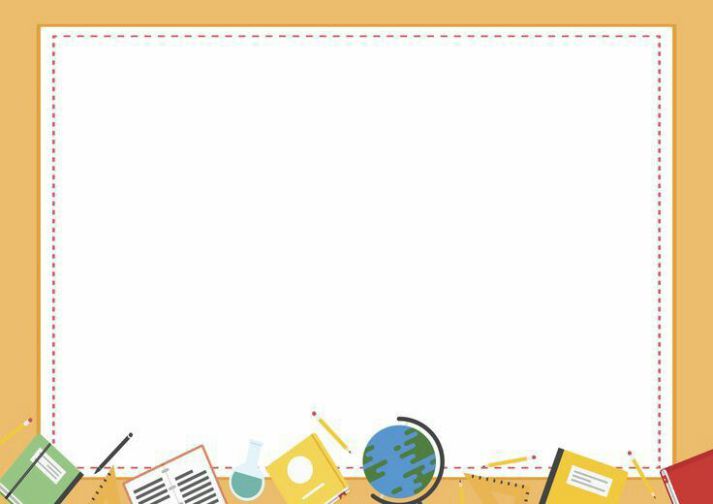 CHÀO MỪNG CÁC CON
ĐẾN VỚI TIẾT HỌC
Toán
PHÉP CHIA (19)
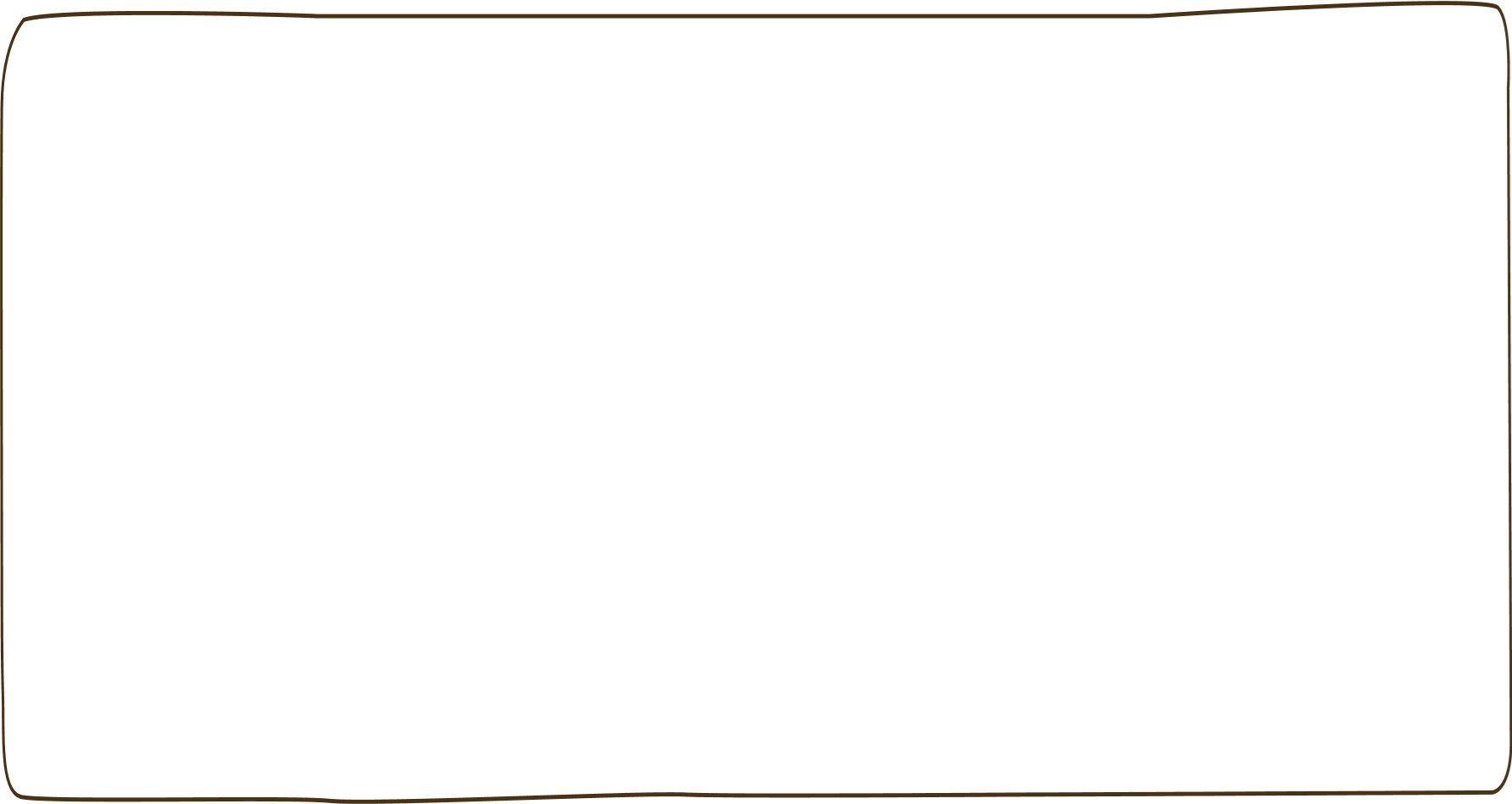 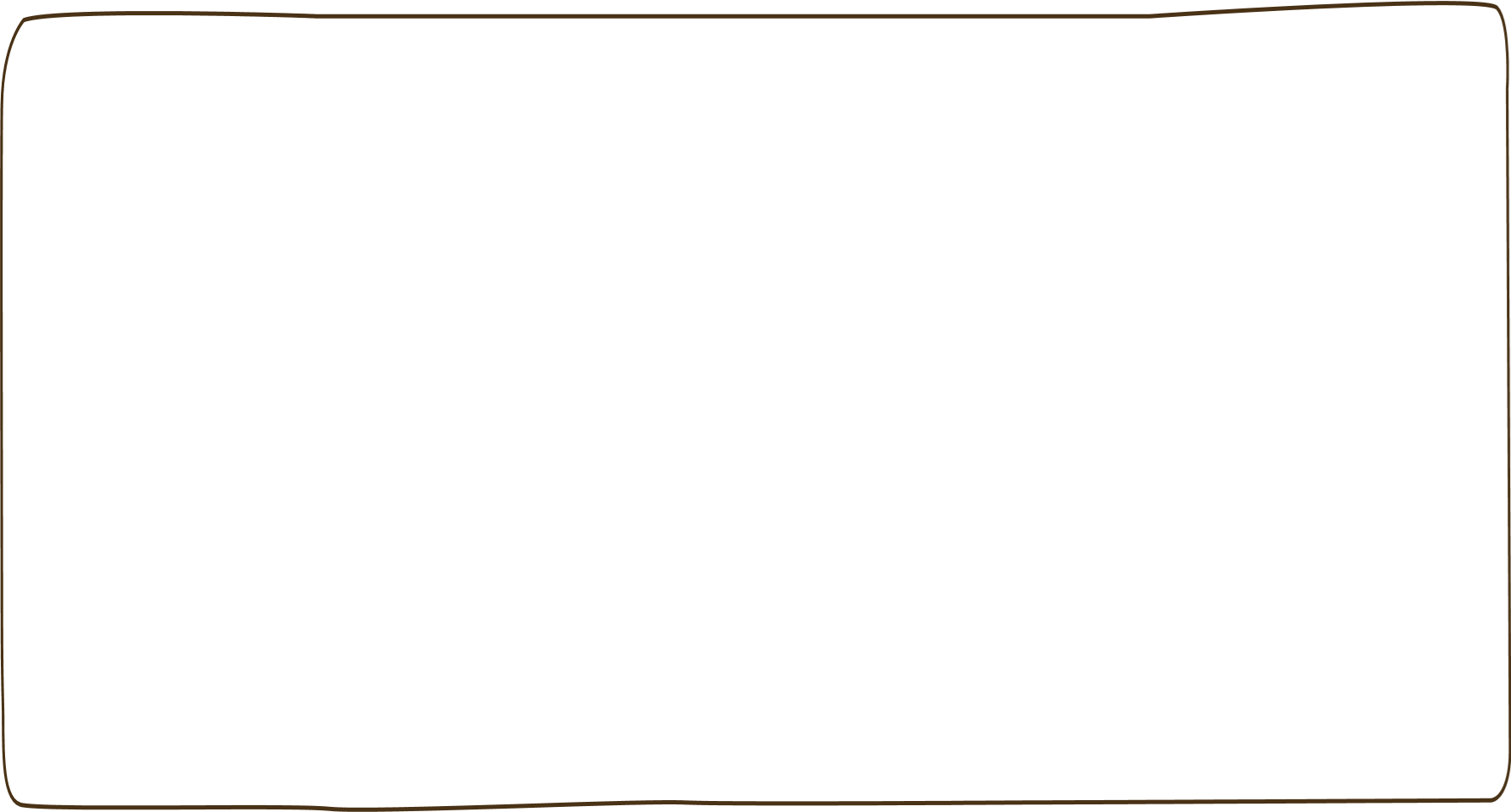 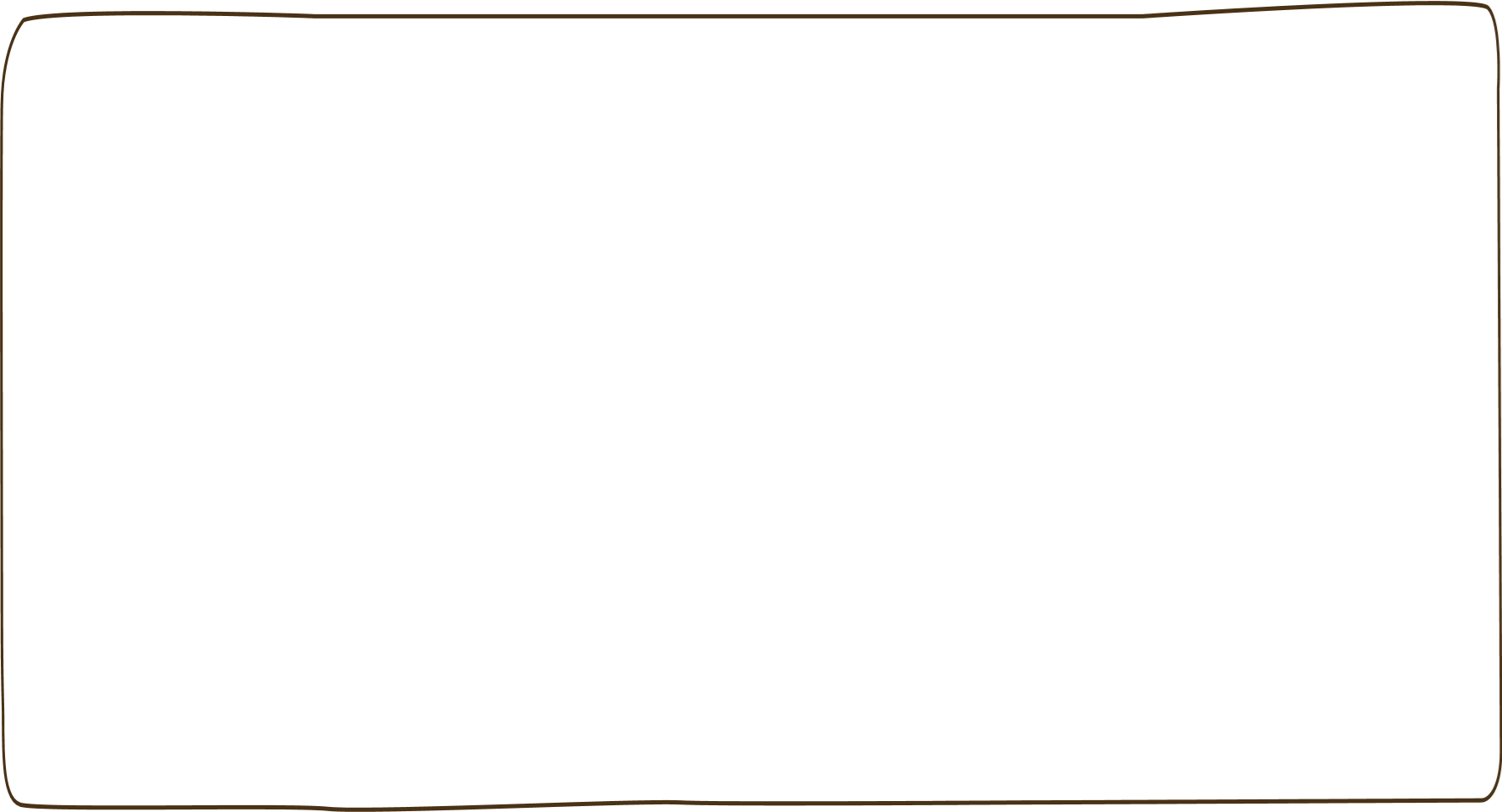 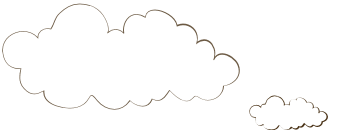 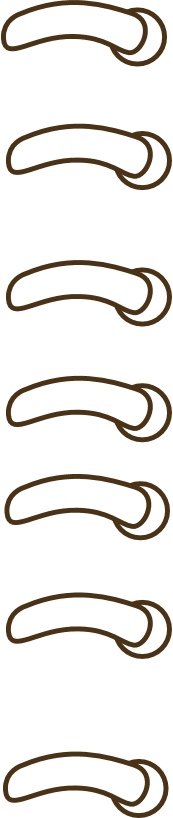 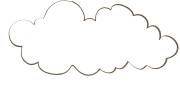 Yêu cầu cần đạt
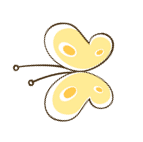 - Nhận biết ý nghĩa của phép chia vào một số tình huống gắn bó với thực tiễn.	
- Vận dụng kiến thức, kĩ năng để giải các bài toán liên quan.
- Phát triển các năng lực toán học.
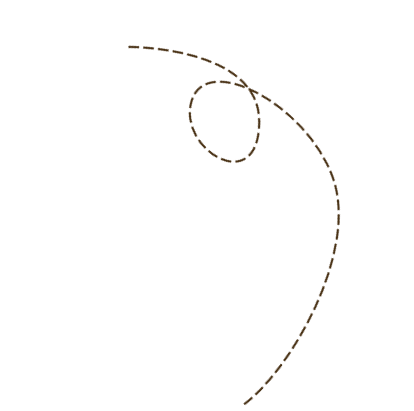 Thứ ba ngày 7 tháng 2 năm 2023
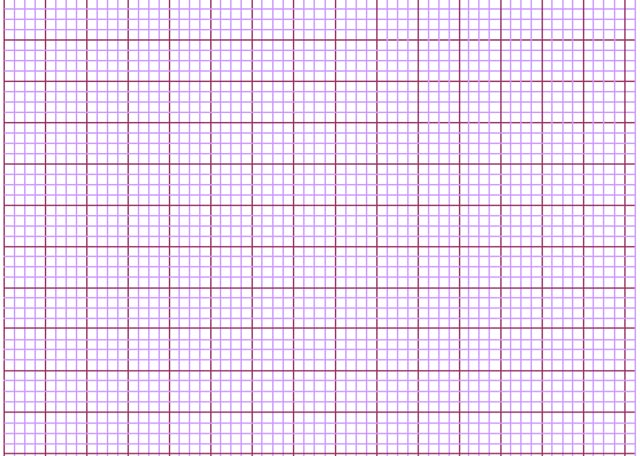 Toán
	       Phép chia (tiếp theo - 19)
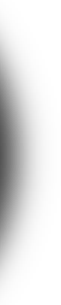 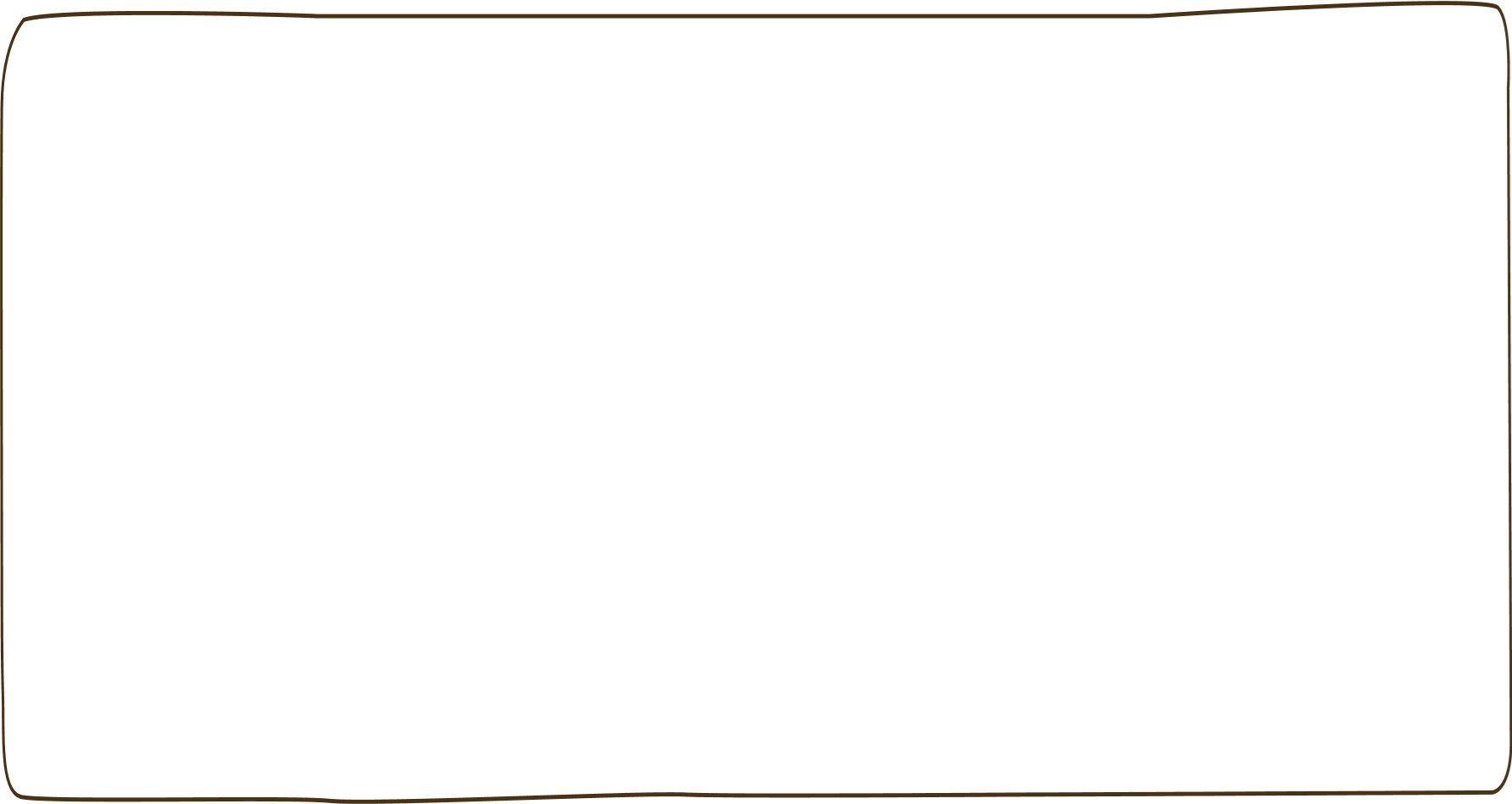 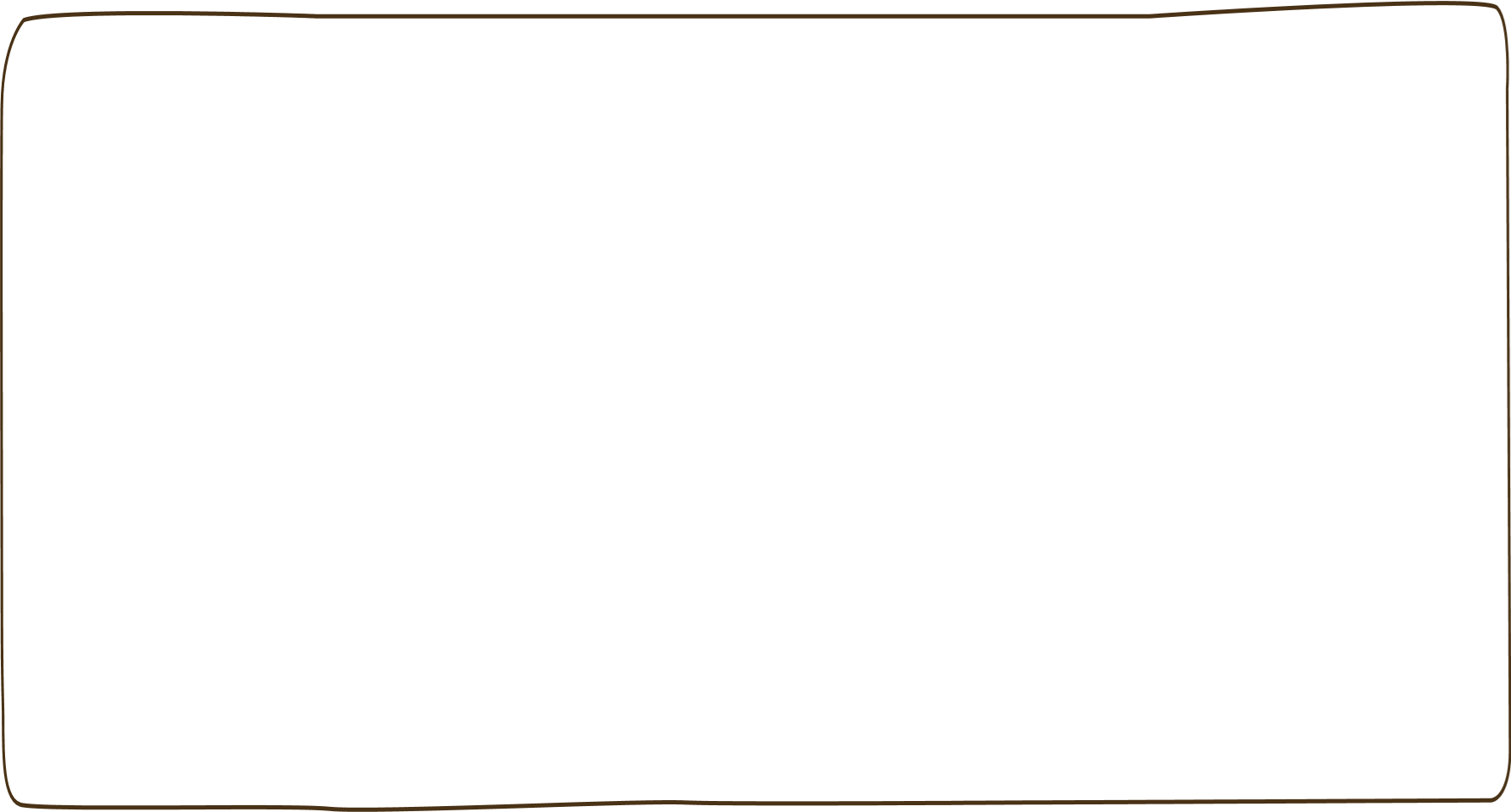 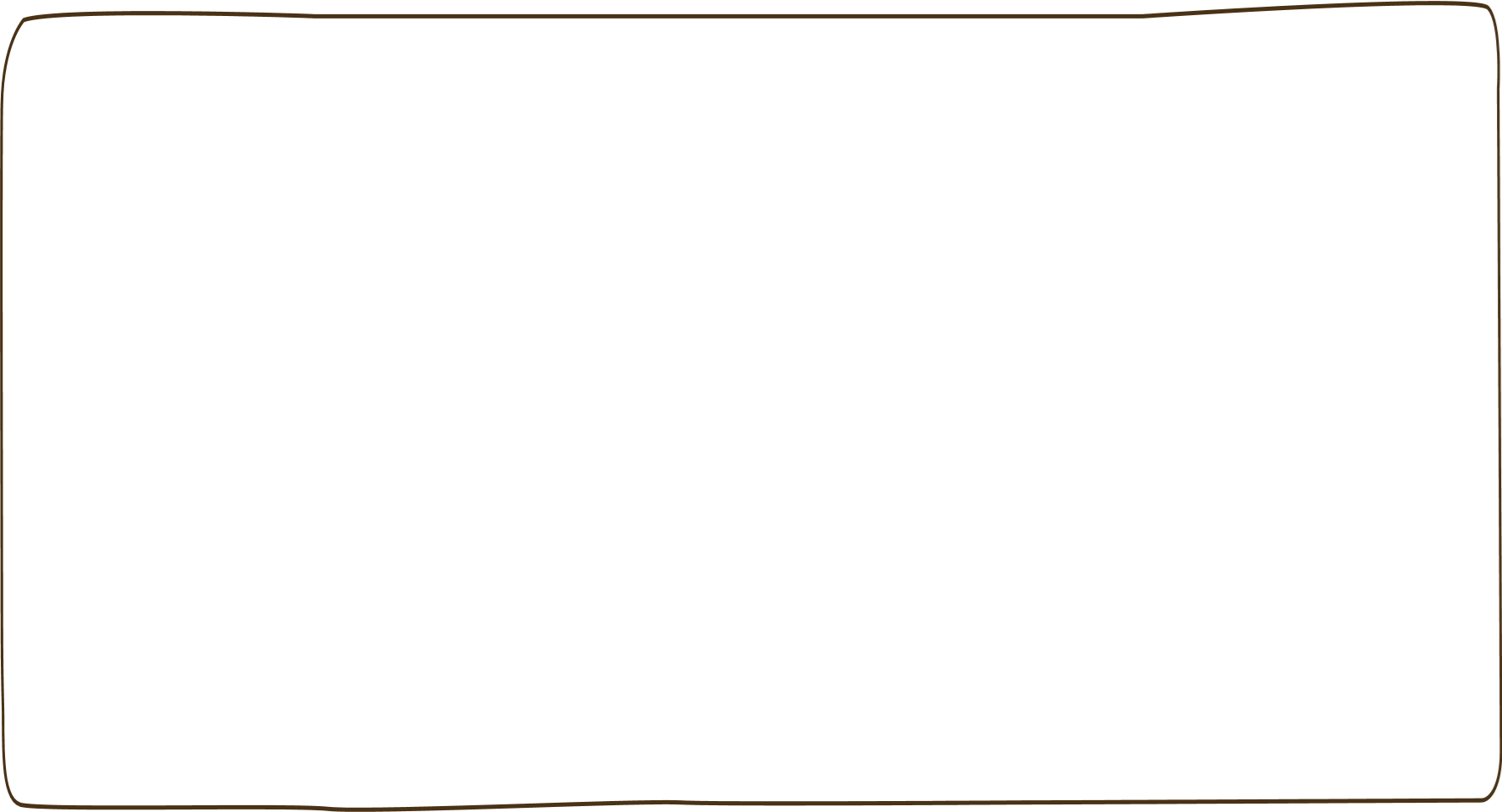 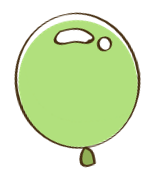 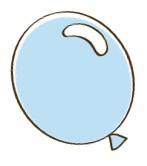 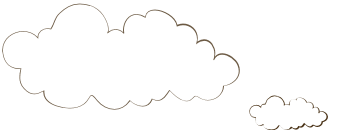 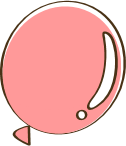 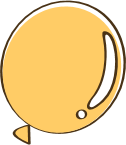 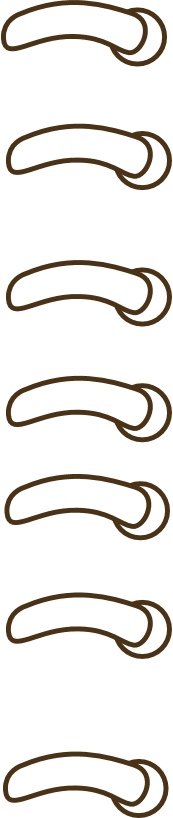 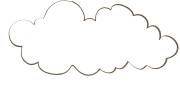 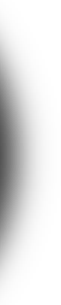 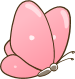 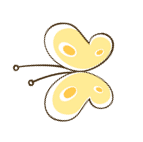 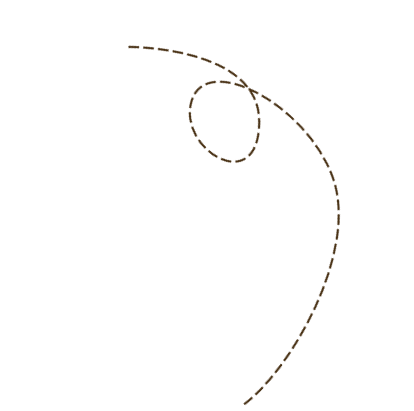 Luyện tập
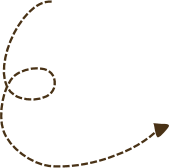 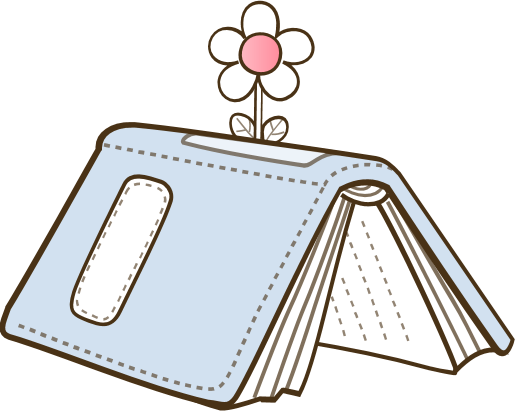 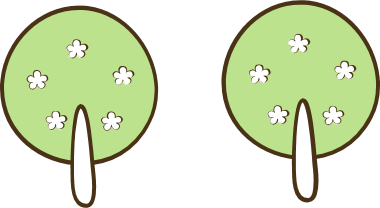 4
2
8
2
4
8
8
2
4
5
4
20
4
20
5
5
20
4
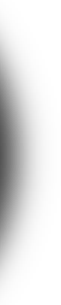 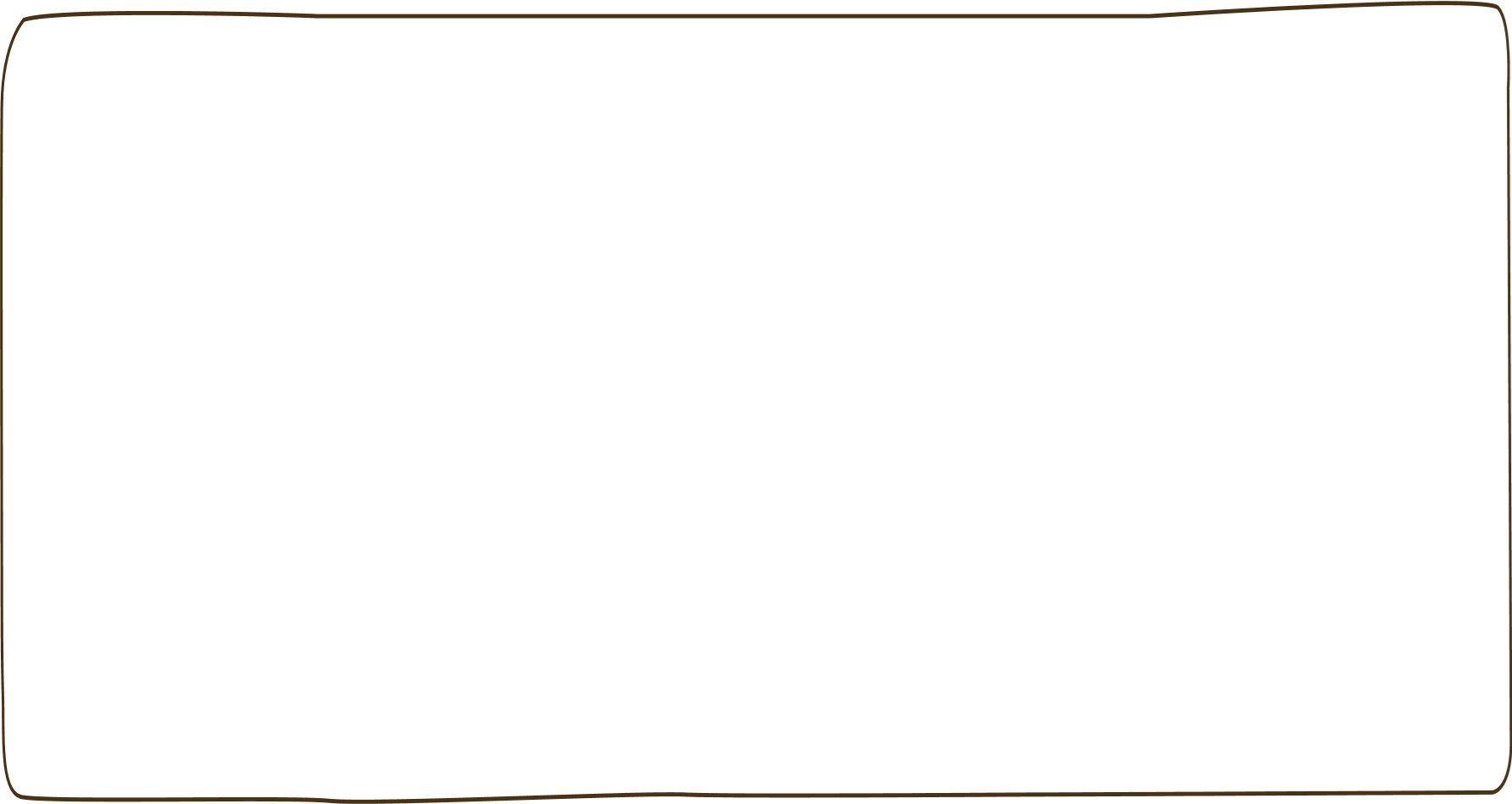 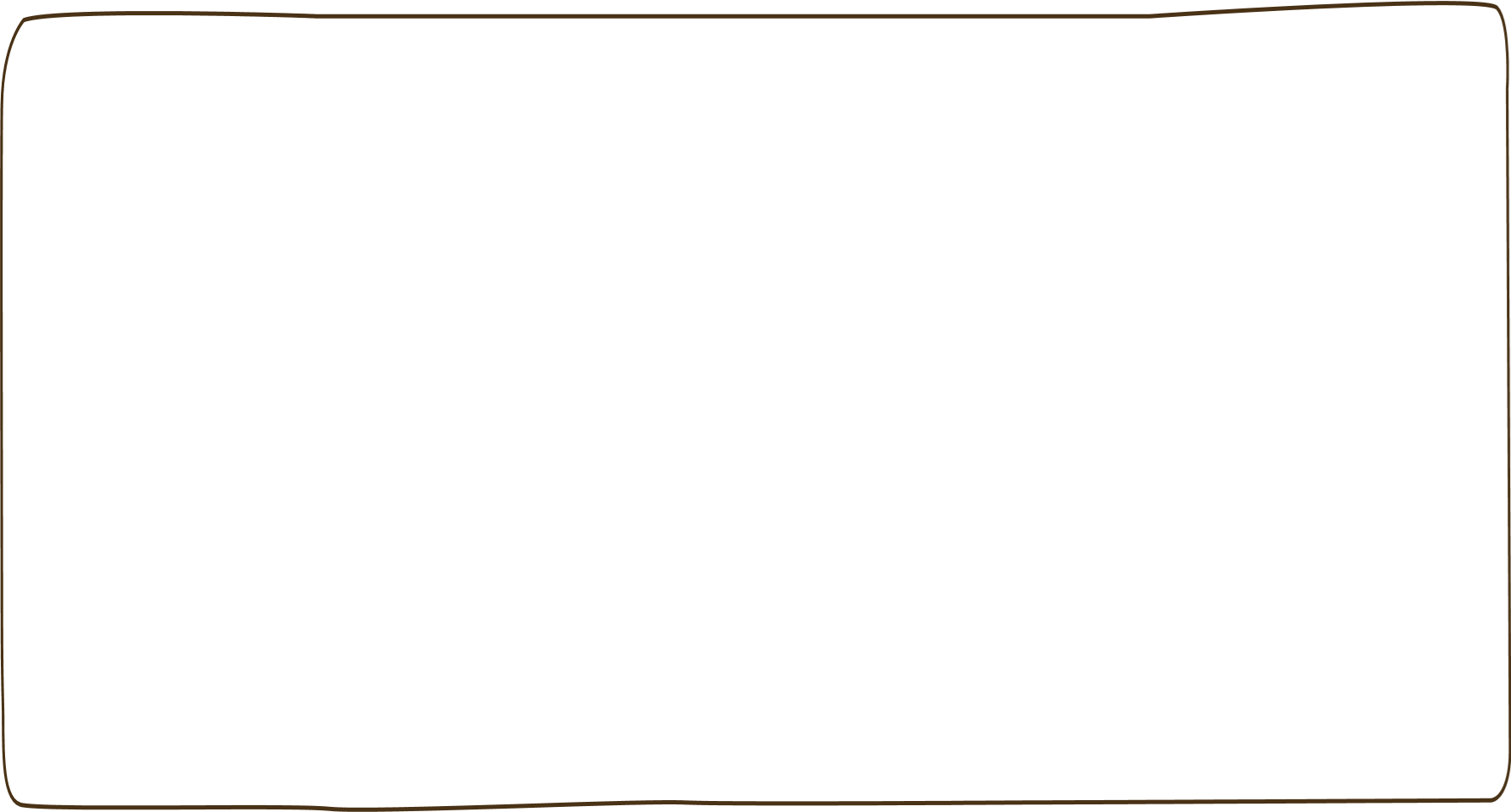 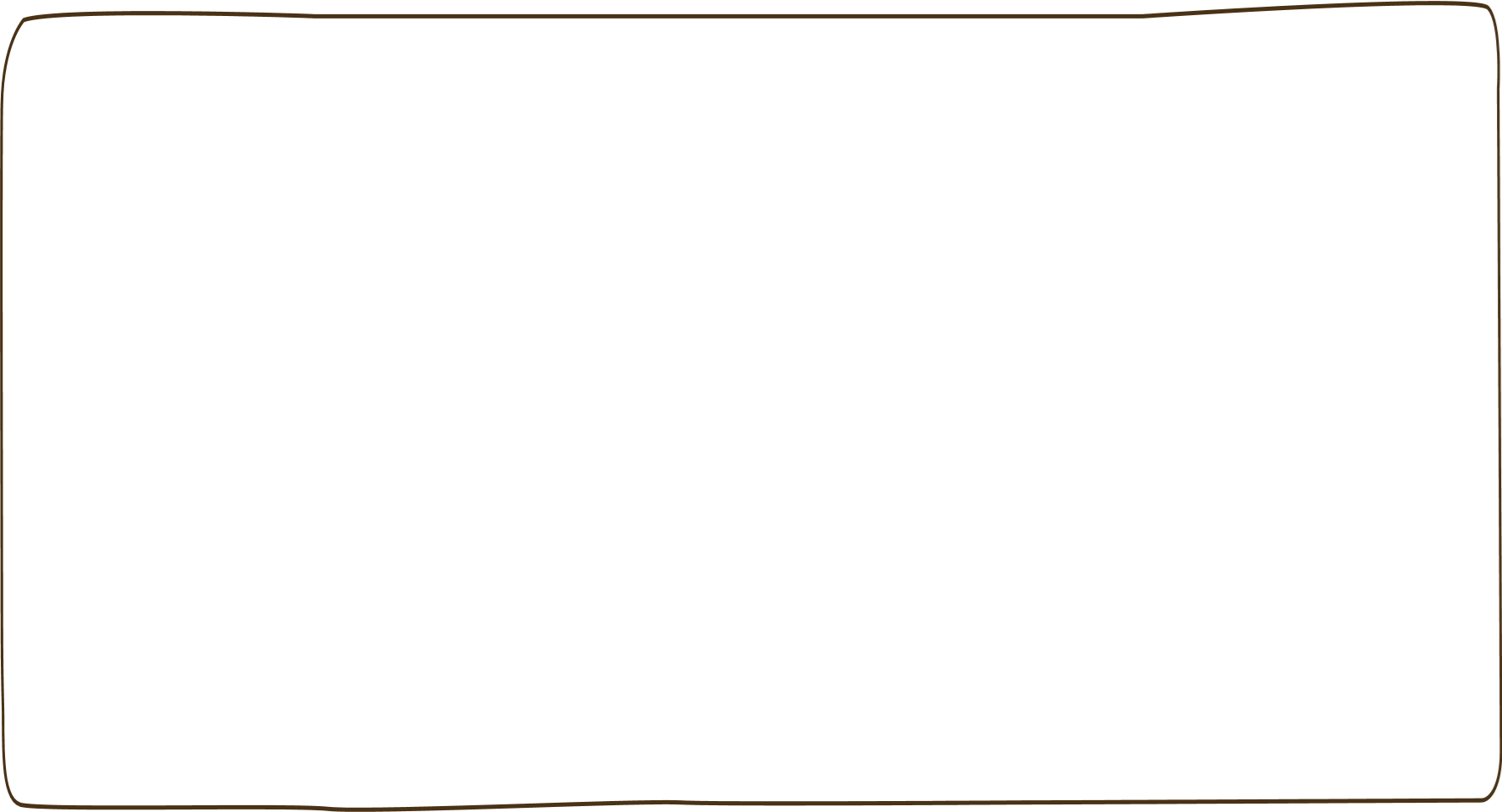 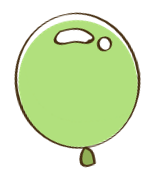 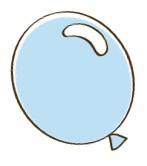 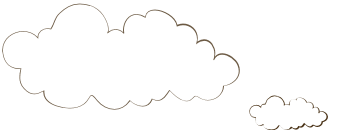 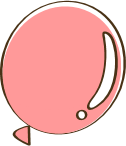 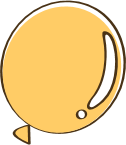 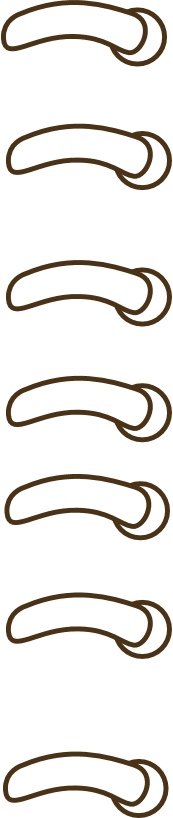 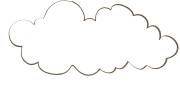 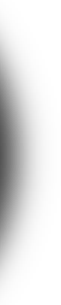 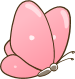 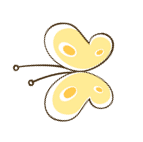 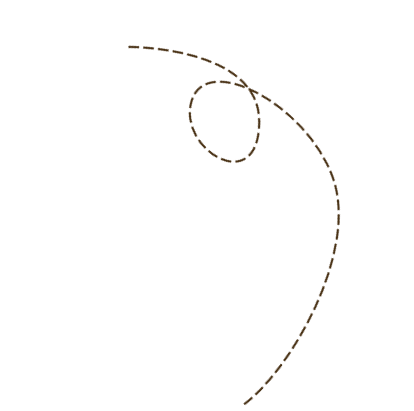 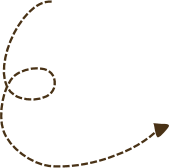 Vận dụng
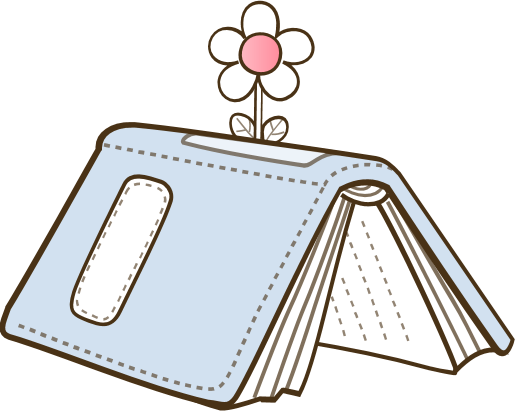 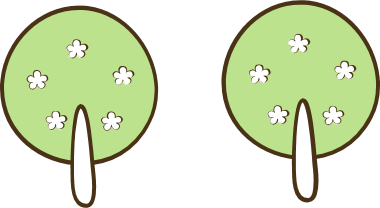 Cún con mải ngắm bể cá có 8 con cá vàng.
Cún con đang làm gì ?
Mải ngắm cá bơi cún lỡ làm đổ bể cá. Sợ quá
cún vội bỏ đi.
Chuyện gì đã xảy ra ở bức tranh số 2?
Hai bạn nhỏ nhìn thấy đã chia đều 8 con cá vào 
2 bình nhỏ rồi mang đi.
Hai bạn nhỏ đã làm gì khi cún bỏ đi?
Cún con mải ngắm bể cá có 8 con cá vàng. Mải ngắm cá bơi cún lỡ làm đổ bể cá. Sợ quá, cún vội bỏ đi. Hai bạn nhỏ nhìn thấy đã chia đều 8 con cá vào  2 bình nhỏ rồi mang đi.
8 con cá chia đều vào 2 bình, mỗi bình có …….. con cá.
 Ta có phép chia:  ………….
4
8  :  2 =  4
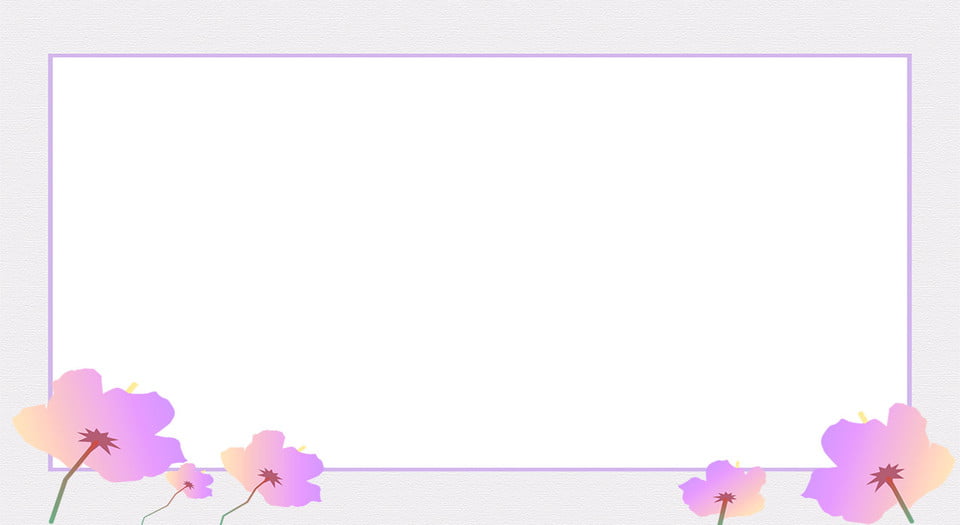 Dặn dò
- Hoàn thành bài 3, 4 Vở BT toán in trang 18,19
- Xem trước bài Bảng chia 2 (trang 20)
Hẹn gặp lại các con
 trong những tiết học sau!